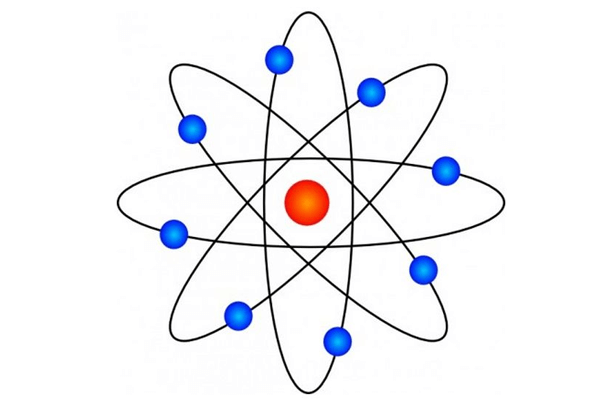 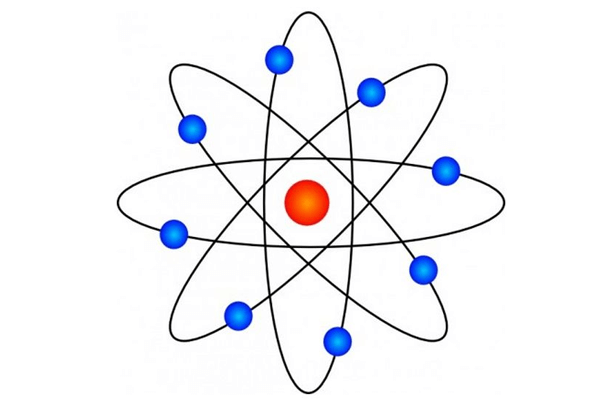 Teorias Atômicase Espécies Químicas
Profª: Natália Freitas
Leucipo e Demócrito (300-400 a.C.)
Eles eram filósofos. 
Átomo


Parte indivisível
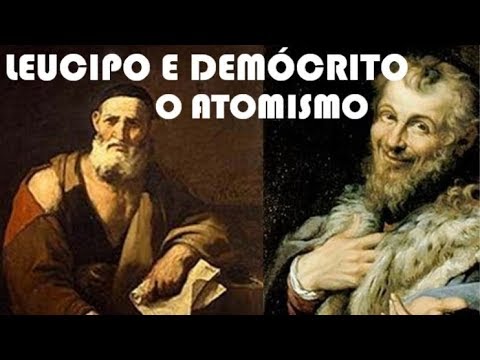 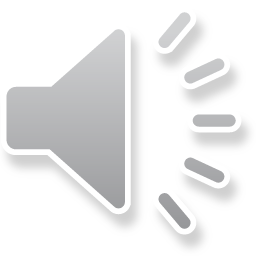 Dalton (séc. XVIII) ou “Bola de Bilhar”
Propõe que o átomo:

É indestrutível e indivisível;
Esfera maciça;
Forma um mesmo elemento químico se todos (os átomos) apresentarem mesma massa e tamanho;
Ao formar um composto químico, apresenta dois ou mais elementos combinados em uma proporção fixa. 
     Ex.: CO2   (sempre será formado por 1 átomo de C e 2 de oxigênio)
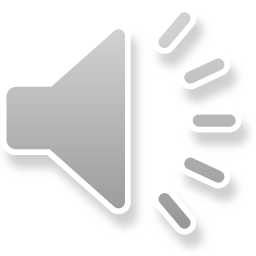 Dalton e a lei da conservação das massas
Lei da conservação das massas
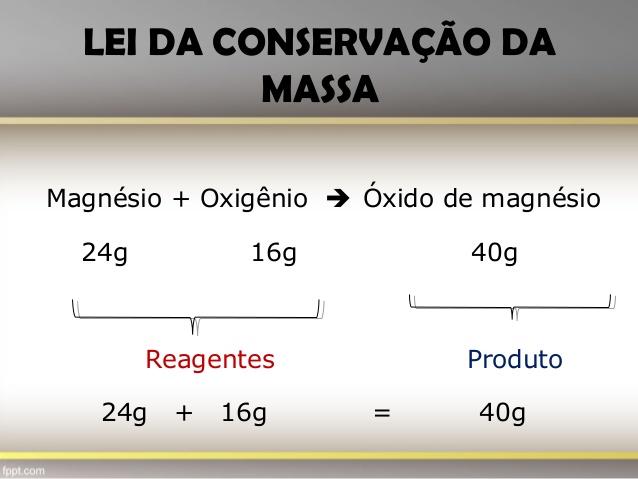 Reagentes
Produto
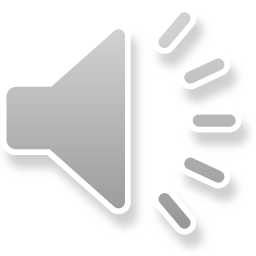 Dalton e a lei das proporções definidas ou lei de Proust
Produto
Reagentes
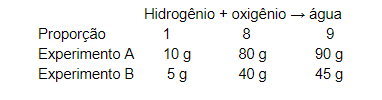 x 10
x 10
x 10
x5
x 5
x 5
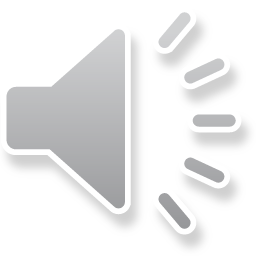 Resumindo....
Produto
Reagentes
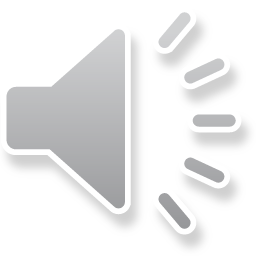 Thomsom (séc. XIX) ou “Pudim de Passas”
e-
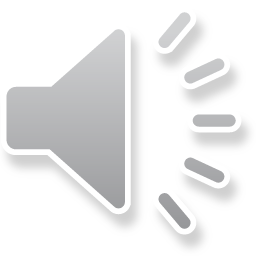 Conclusões:
O átomo era DIVISÍVEL, ou seja, era formado por partículas menores, sendo elas os
    ELÉTRONS.
A matéria é neutra.
Lembrar do Panetone ou chocotone, como você preferir....
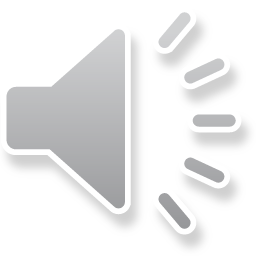 Rutherford (séc. XIX) ou Sist. Solar
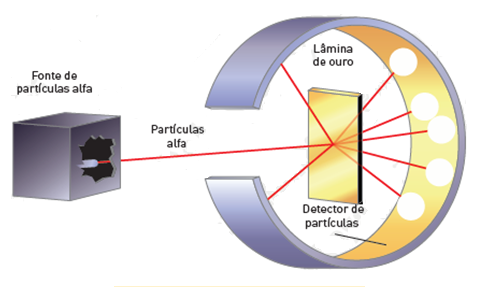 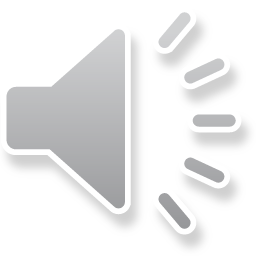 Conclusões:
O átomo apresenta um núcleo pequeno e denso, formado por prótons (carga positiva).
O átomo era formado por um grande espaço vazio, sendo ele a eletrosfera.
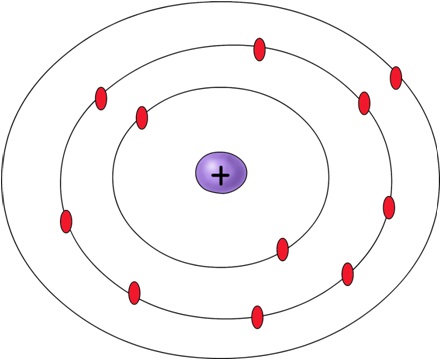 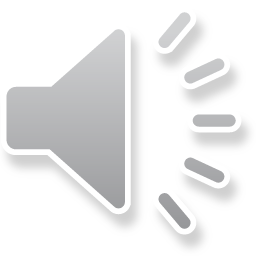 Mas a Teoria de Rutherford, apresentava  um sério problema....
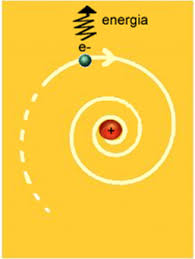 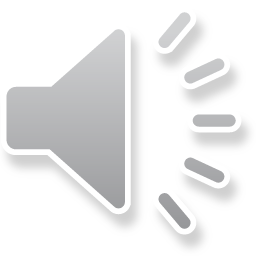 Teoria de Bohr (séc. XIX)
Resoluciona o problema, propondo...

Os elétrons giram em torno do núcleo com energias quantizadas, ou seja, uma energia fixa.
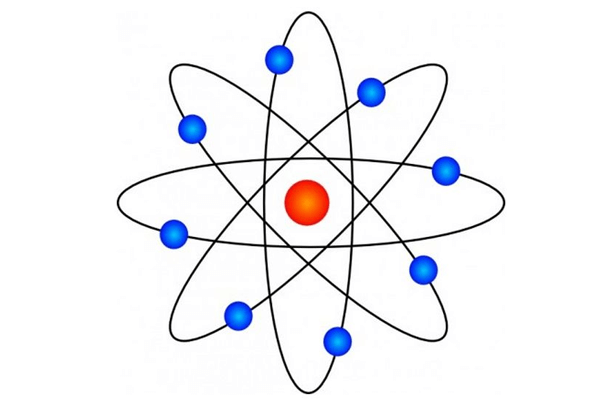 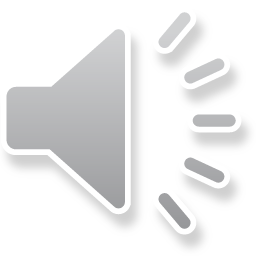 Chadwick (séc. XIX) descobriu o nêutron. O núcleo para obter estabilidade também apresentava partículas sem carga (neutras).

Modelo atual: Schrӧndinger (séc. XIX)

Onde os elétrons estão localizados em órbitais, que são regiões no átomo em que a probabilidade de encontrar um elétron é máxima.
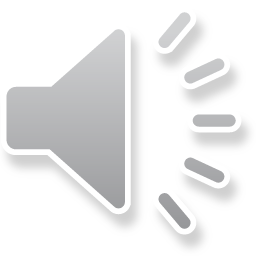 Átomo
Formado por 3 partículas subatômicas:
Próton (carga positiva)
Nêutron (sem carga)
Elétron (carga negativa)
Núcleo
Eletrosfera
Representando um átomo...
23Na11
Massa: 23
Próton ou número atômico: 11
Elétron: 11
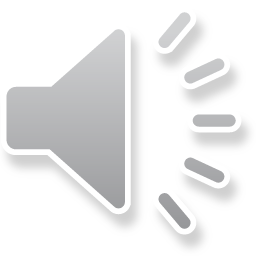 E o número de nêutrons...
M=P+N
Segundo o exemplo anterior...
M=P+N
23=11+N
N=12
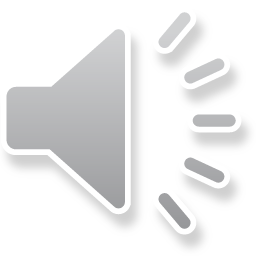 Íons
Consistem em espécies químicas carregadas.

            Cátions                               Ânions

            Ca2+                                  F-
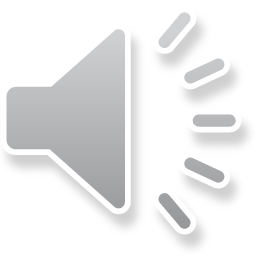 Explicando.....
Ex 1: 40Ca20   apresenta 20 prótons (+) e 20 elétrons (-)

Ex 2: 40Ca2+20   apresenta 20 prótons (+) e 18 elétrons (-)


Ex 3:19F9 apresenta 9 prótons (+) e 9 elétrons (-)
Ex 4:19F-9 apresenta 9 prótons (+) e 10 elétrons (-)
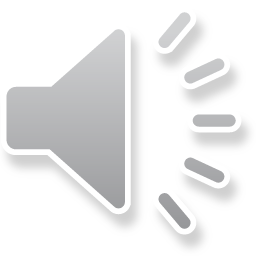 Isótopos
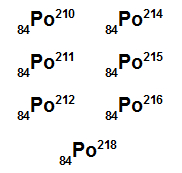 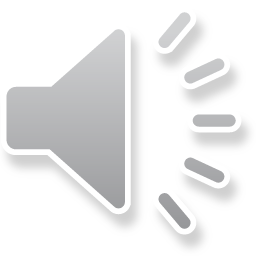 Isóbaros
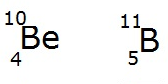 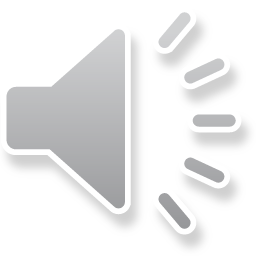 Isótonos
Para calcular o número de nêutrons basta fazer:
N = Massa (A) – Prótons (Z)
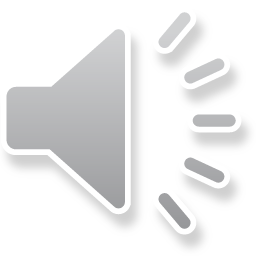 Isoeletrônicos
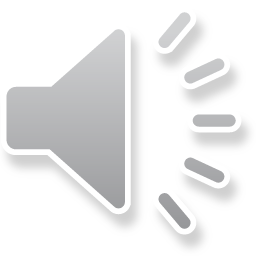 Agora, vamos tentar...
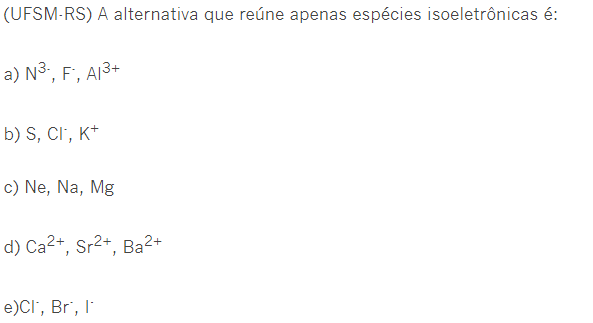 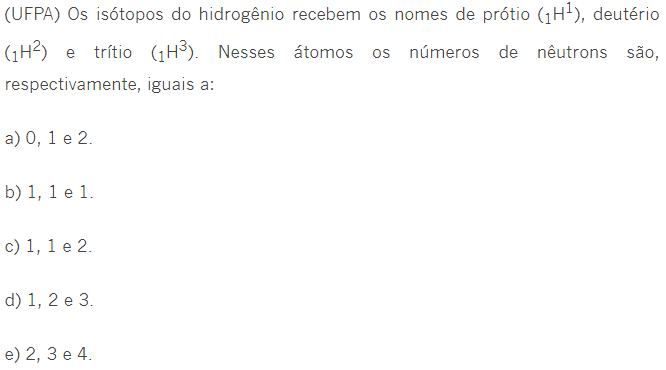 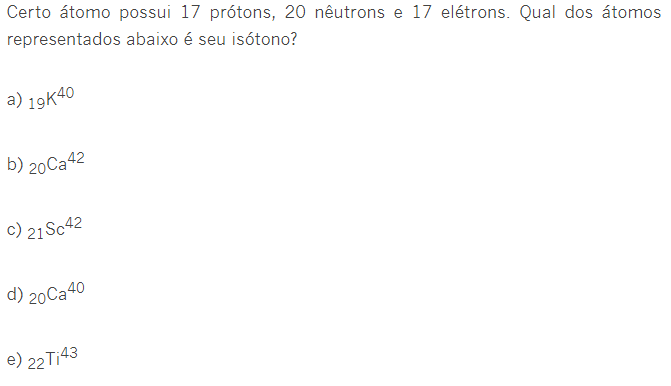 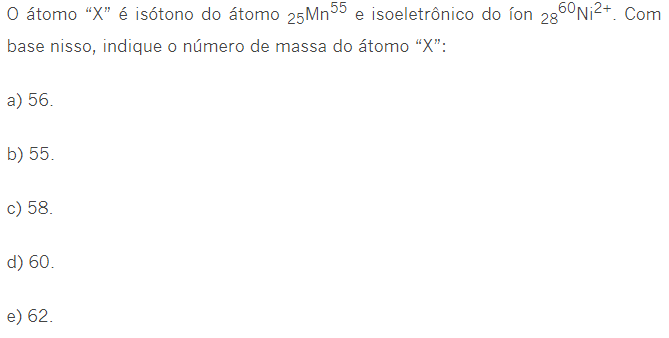 Gabarito:1a,2a,3d e 4a